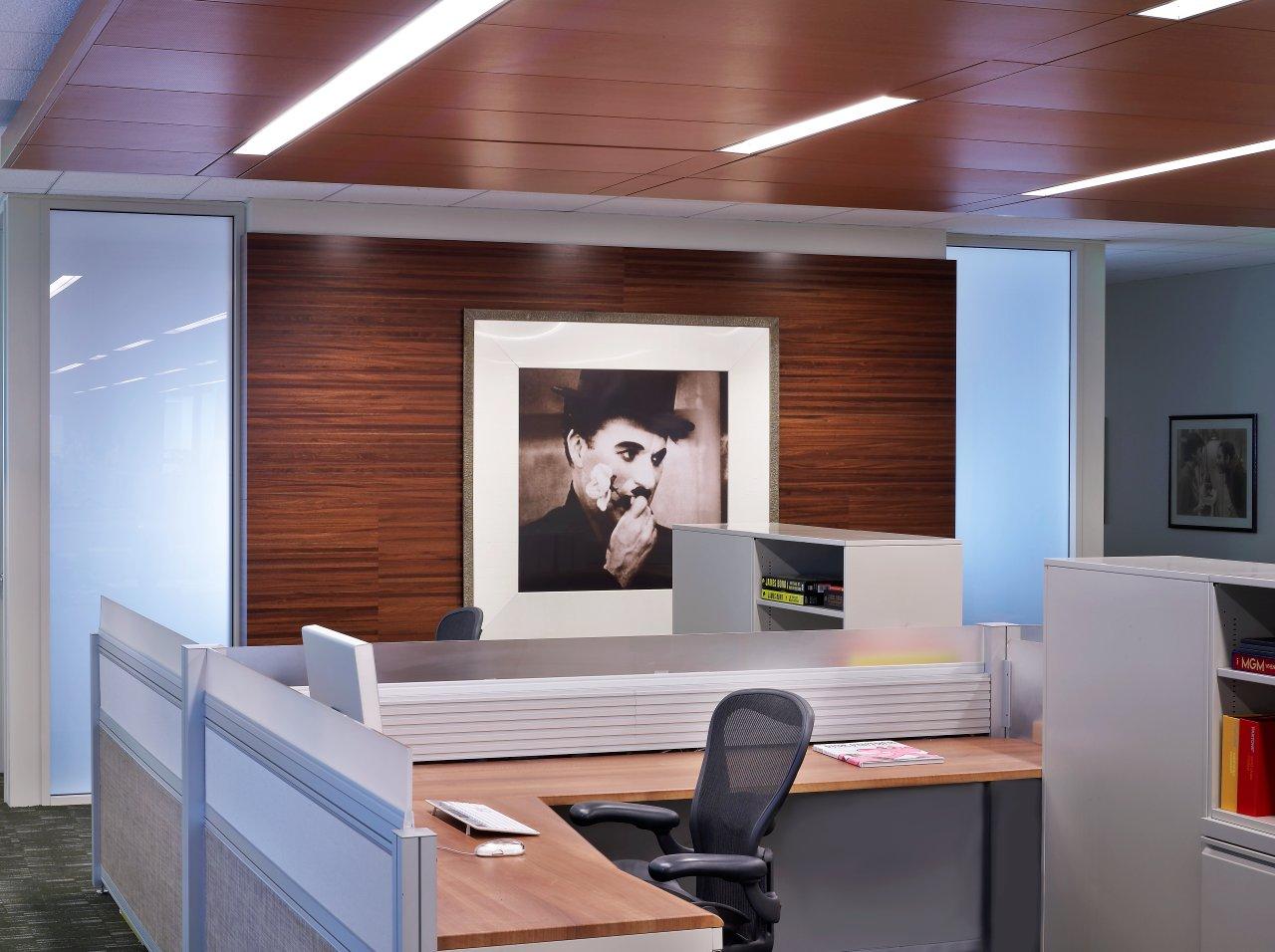 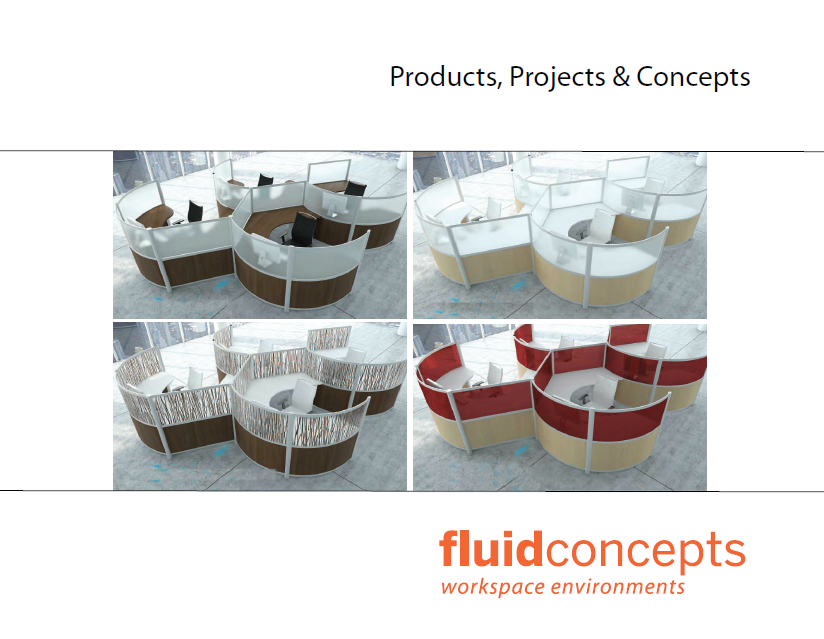 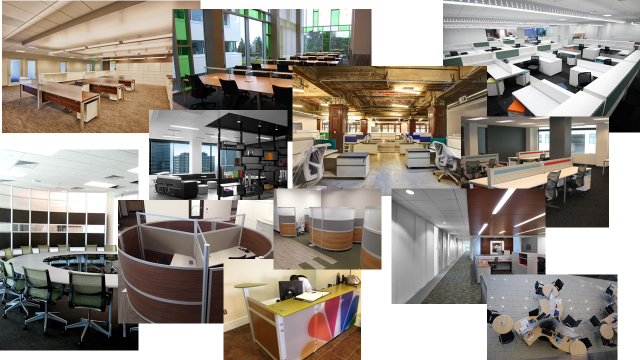 Fluidgroup Companies
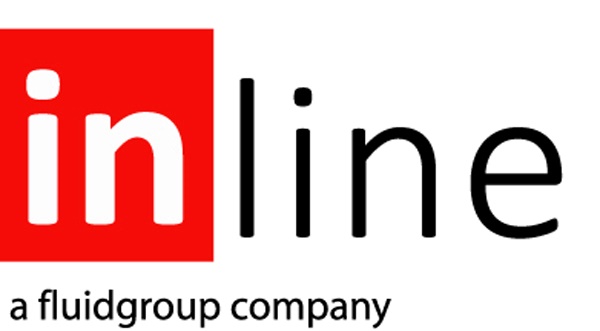 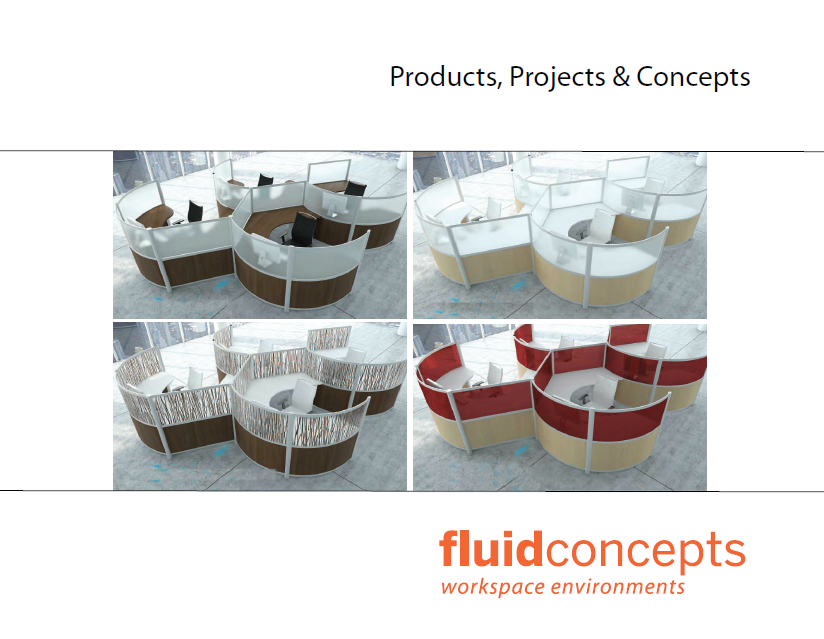 Mid-Market
Private Office/BoardroomReception/Education
Healthcare/Govt
Light Open Plan
Budget Oriented
Day to Day Business
Mid Plus Market
Open Plan
Highly Customizable
Unique
Chameleon like
Project Business
Fluidgroup Companies
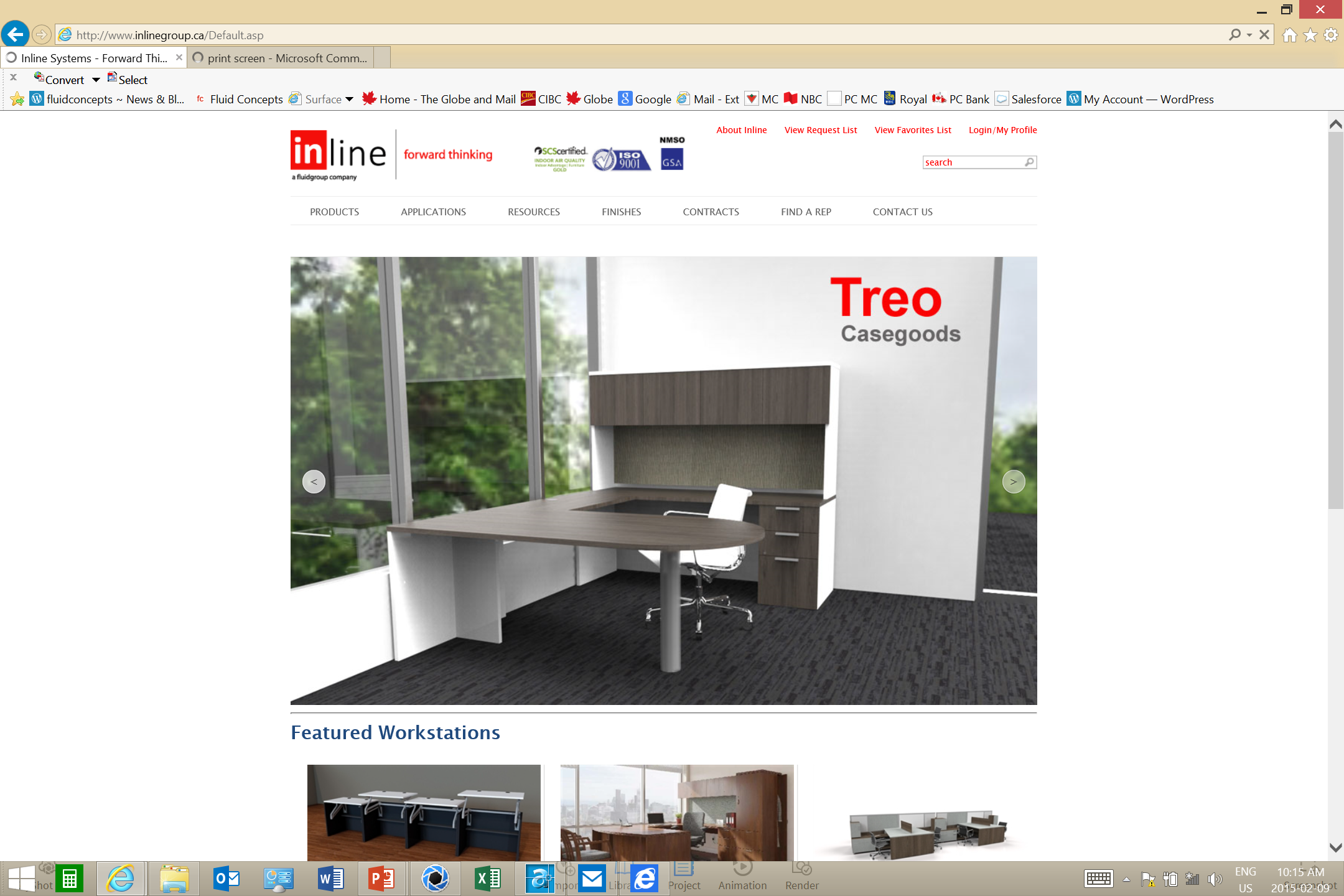 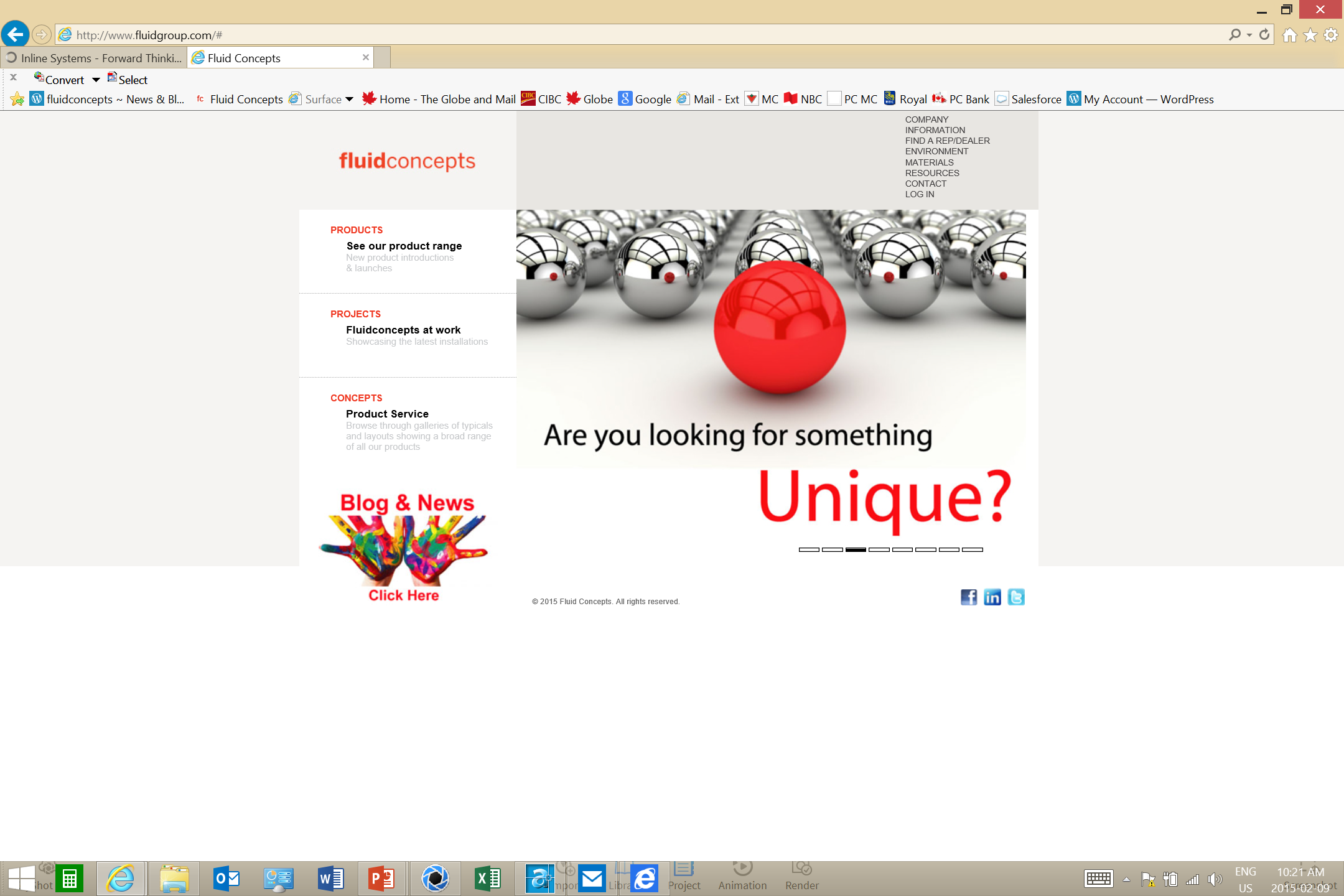 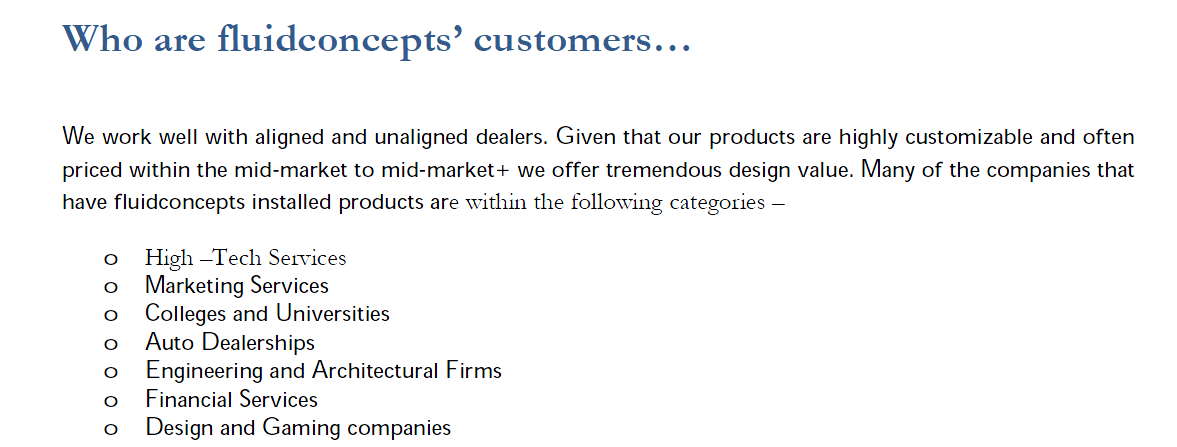 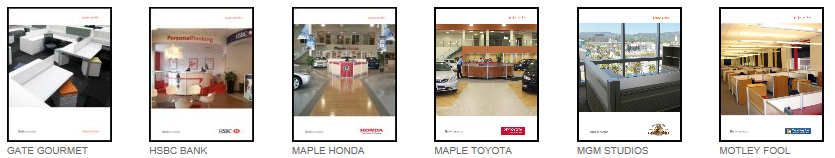 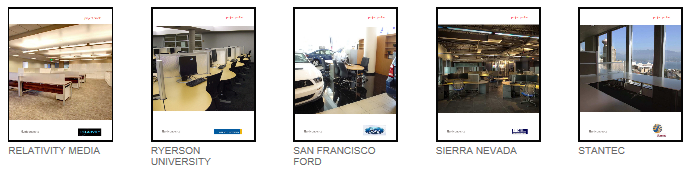 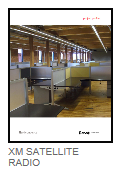 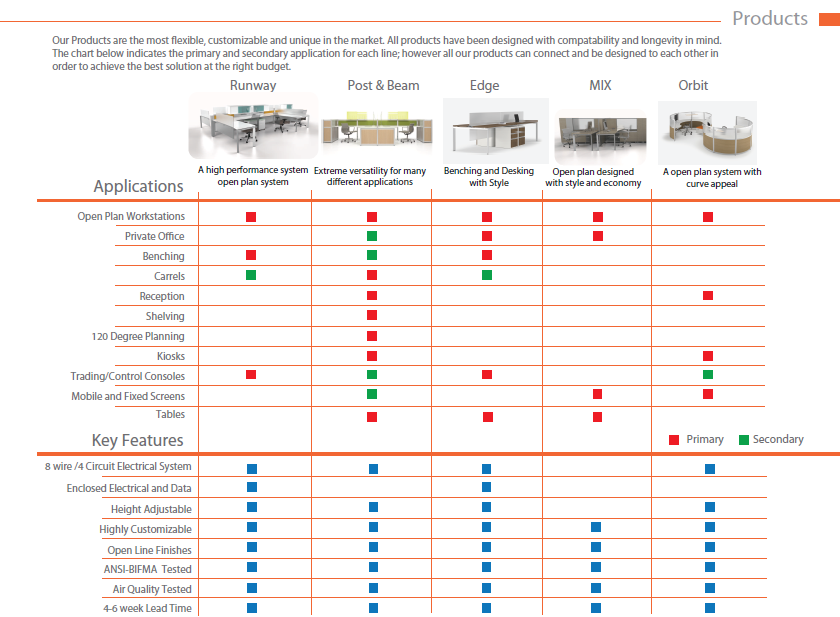 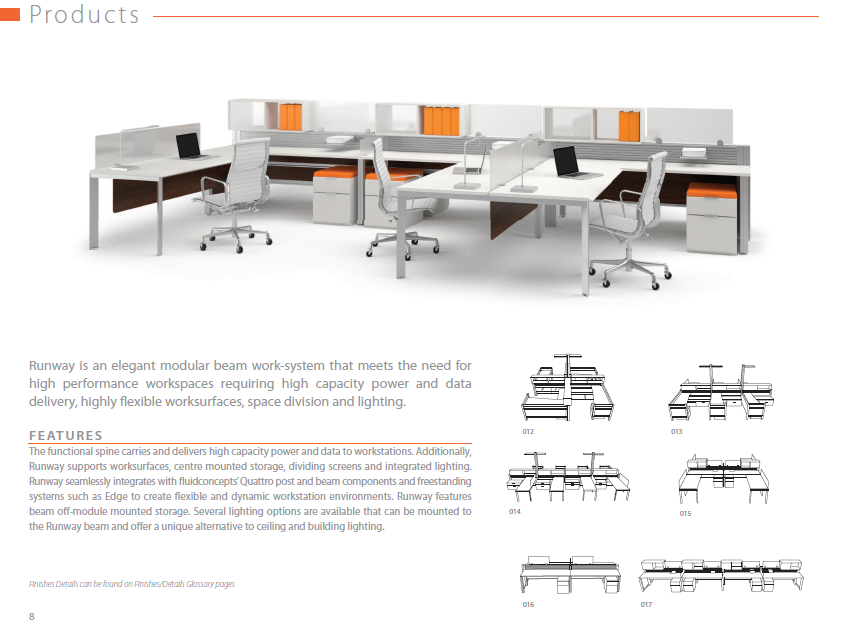 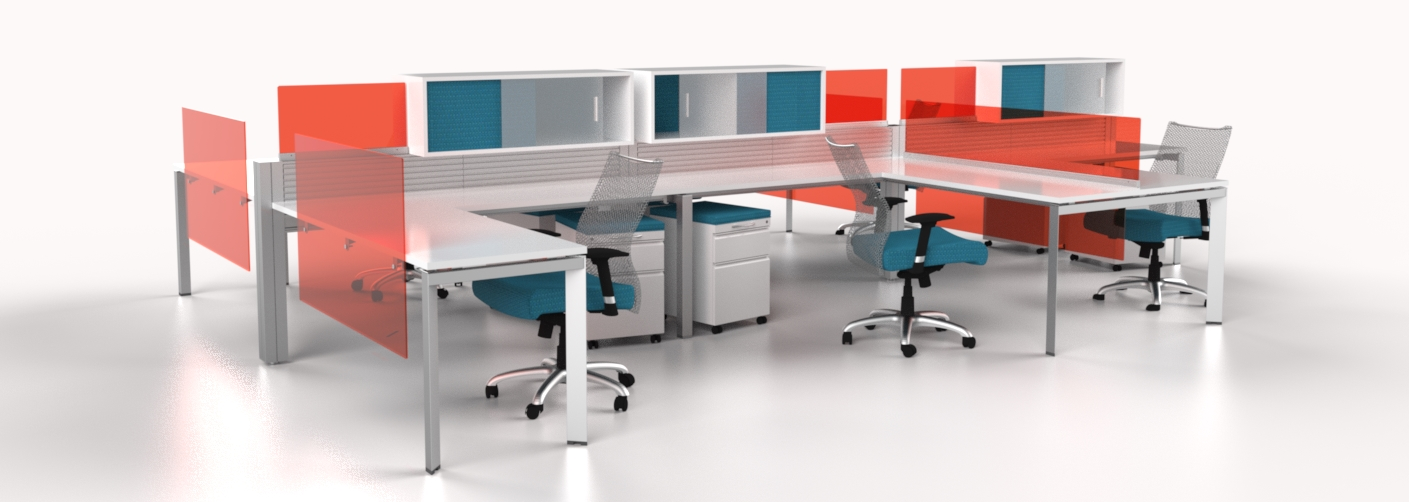 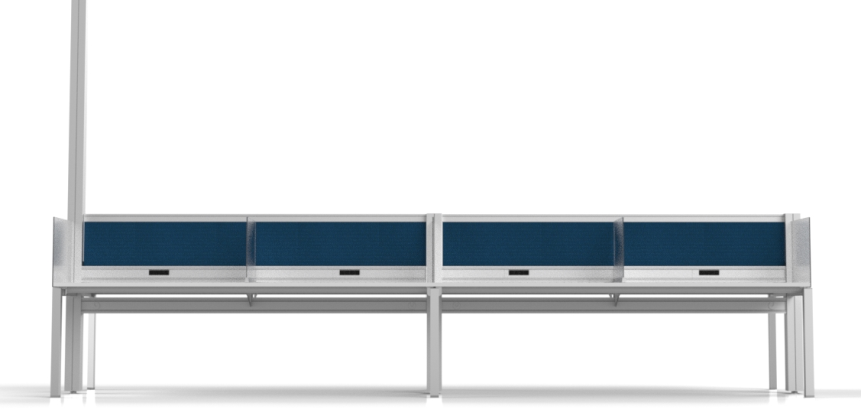 Runway
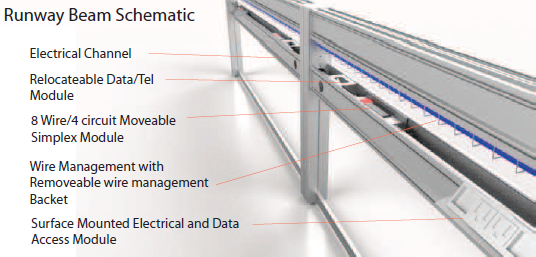 Runway concepts
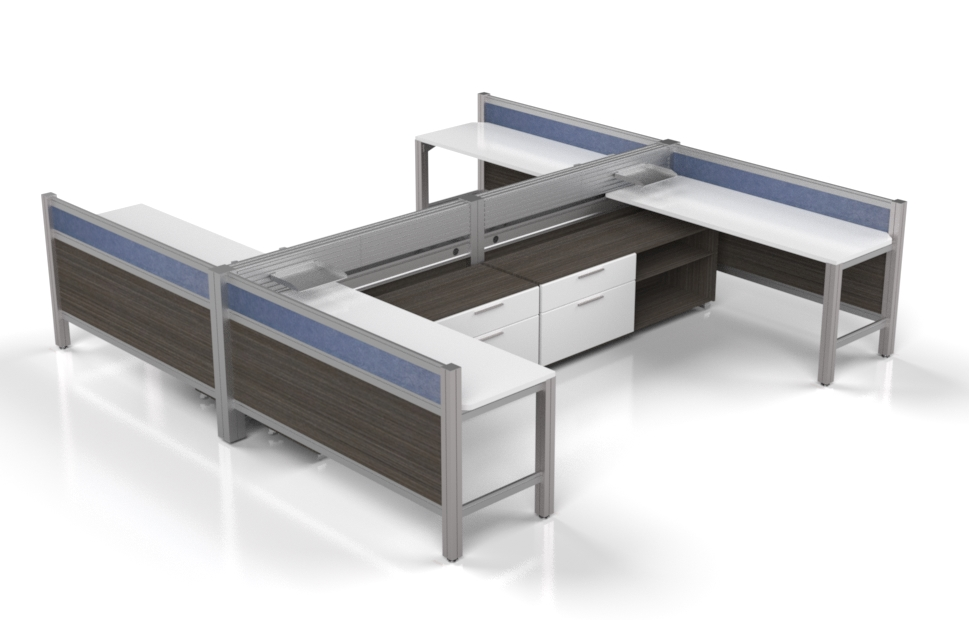 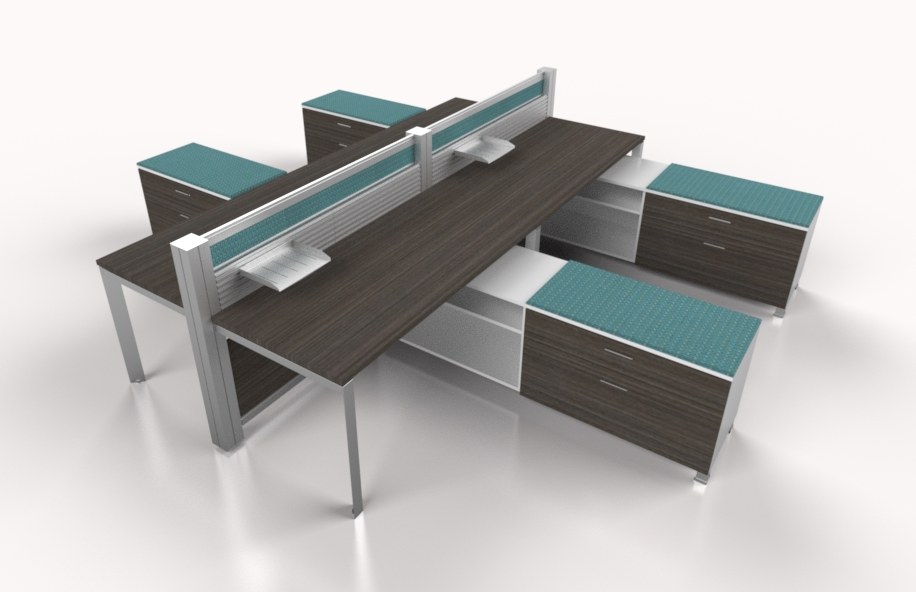 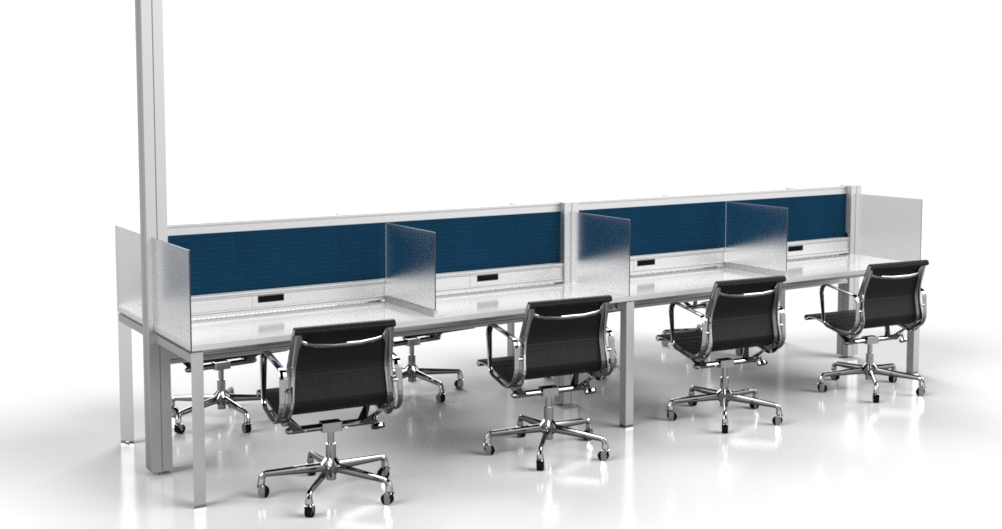 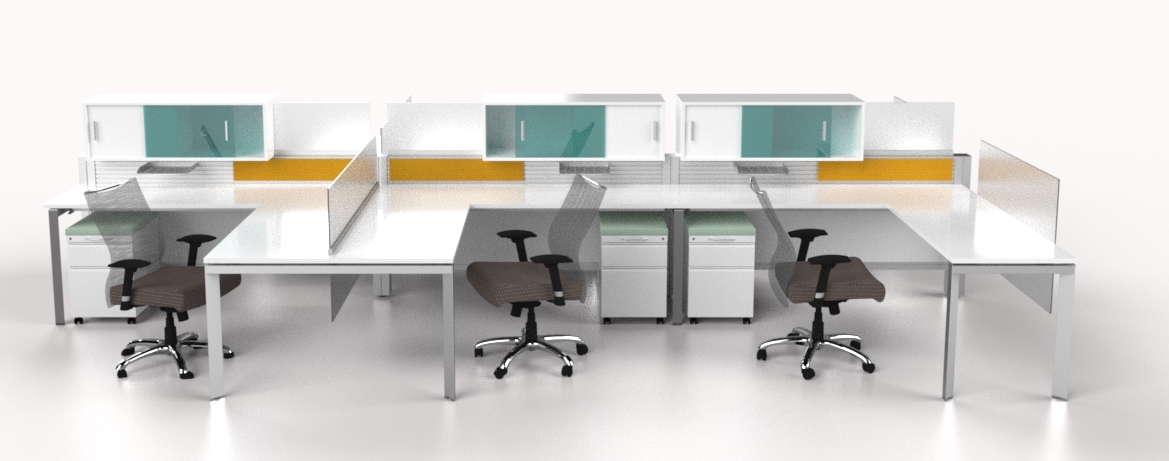 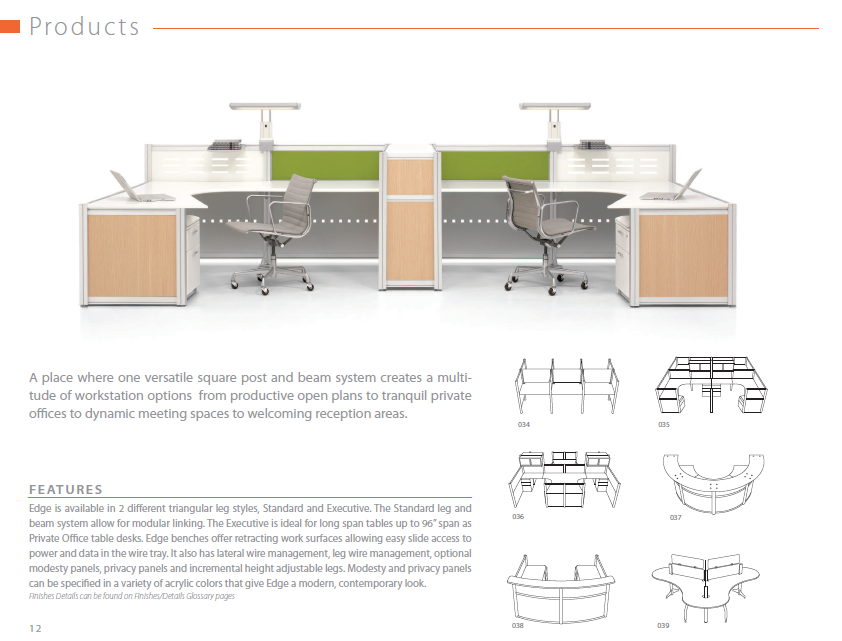 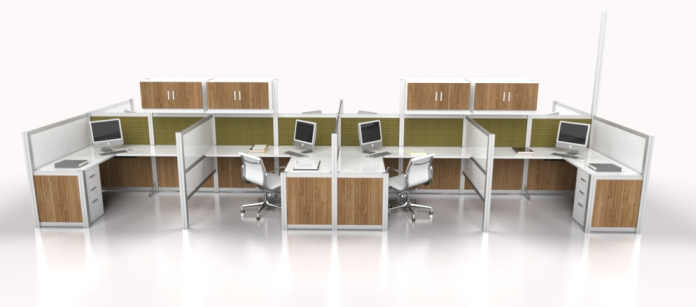 Post and Beam
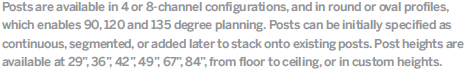 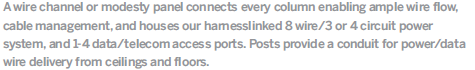 Post and Beam concepts
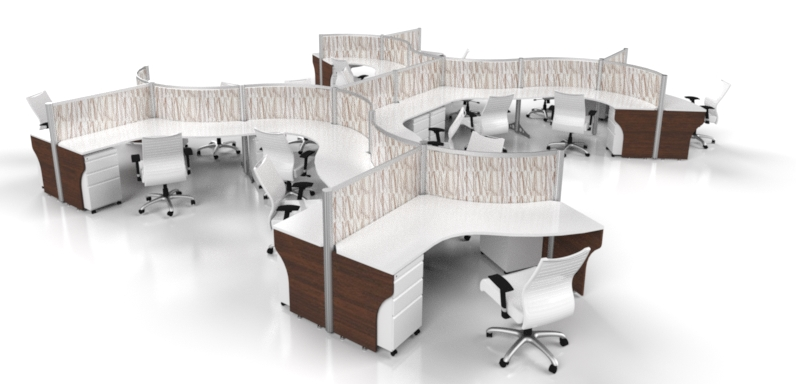 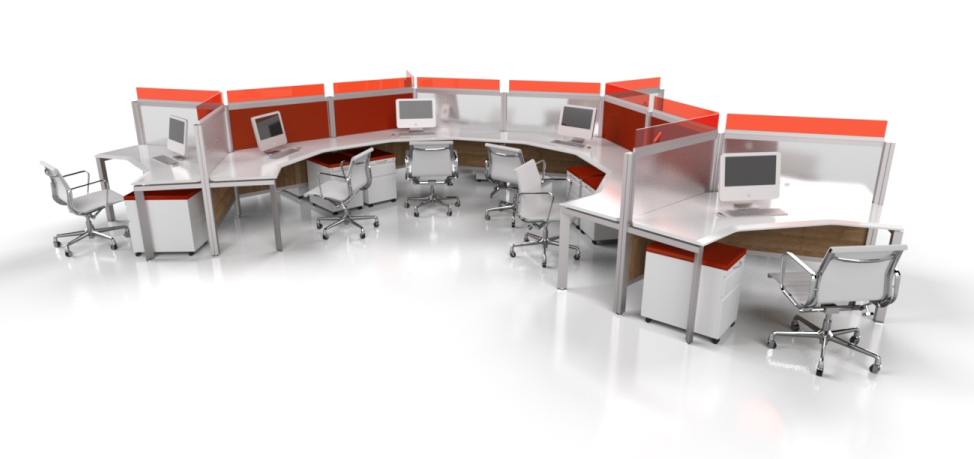 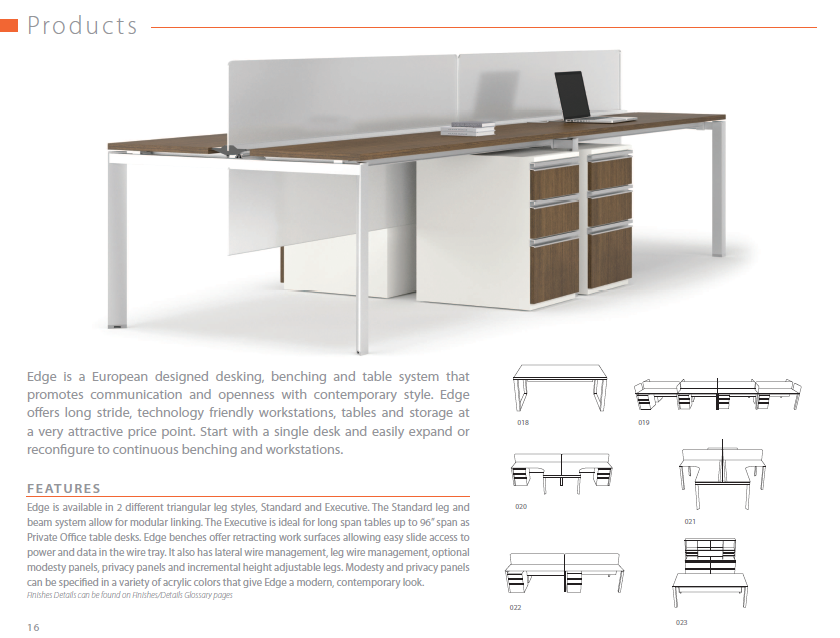 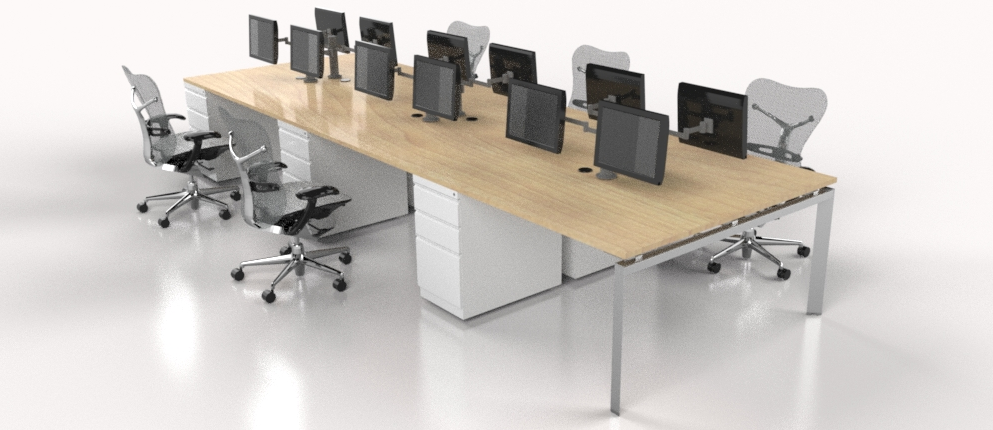 Edge
Edge concepts
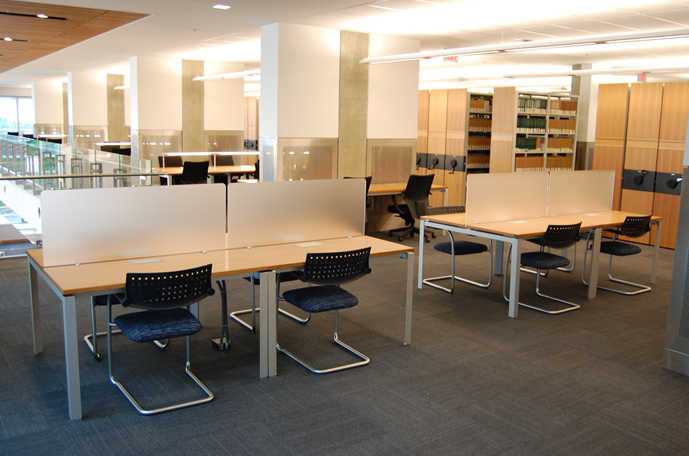 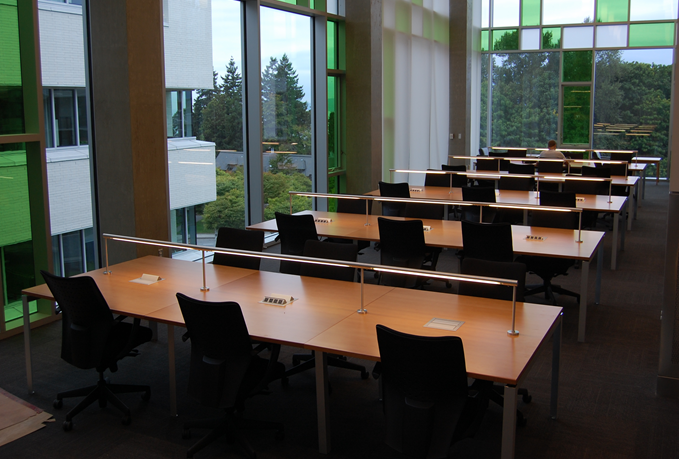 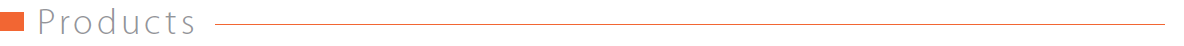 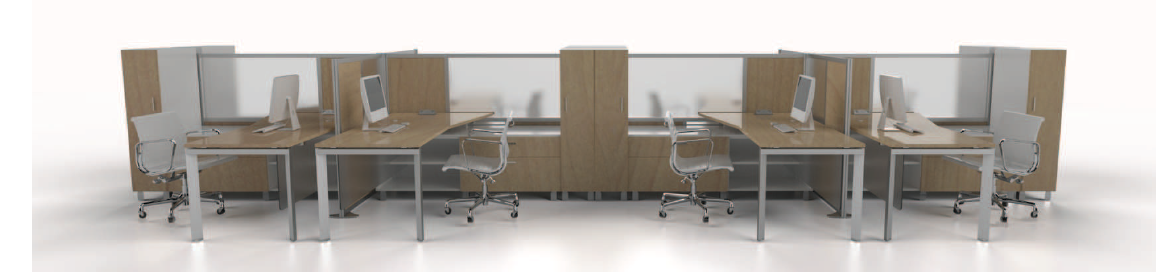 MIX
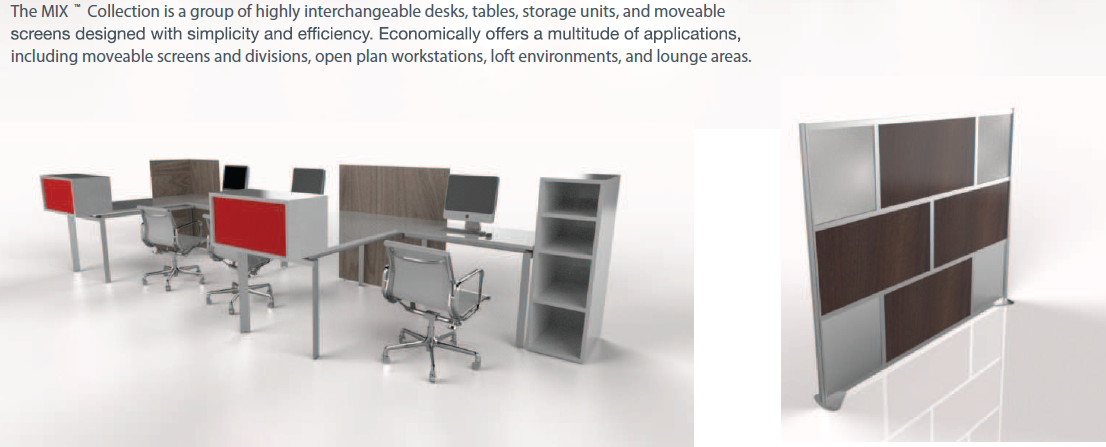 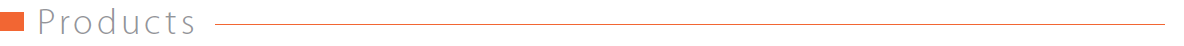 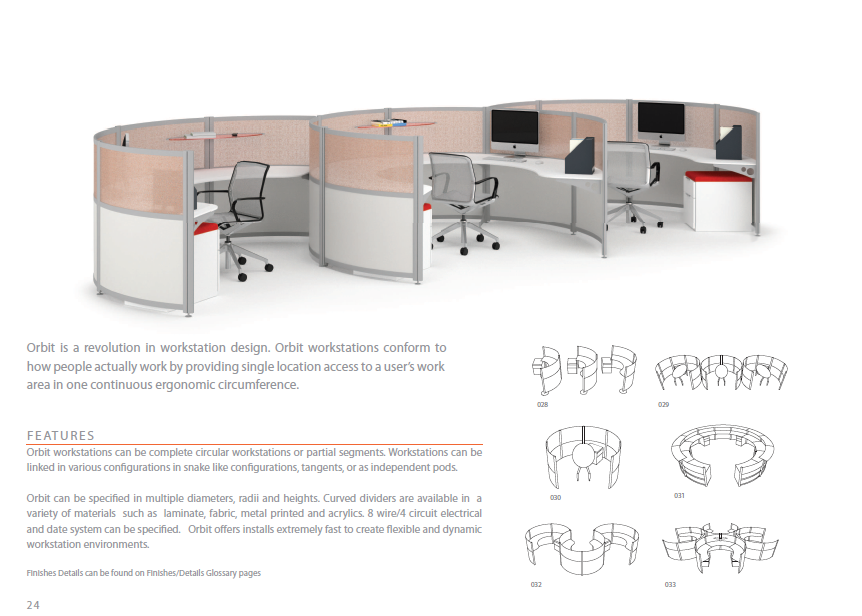 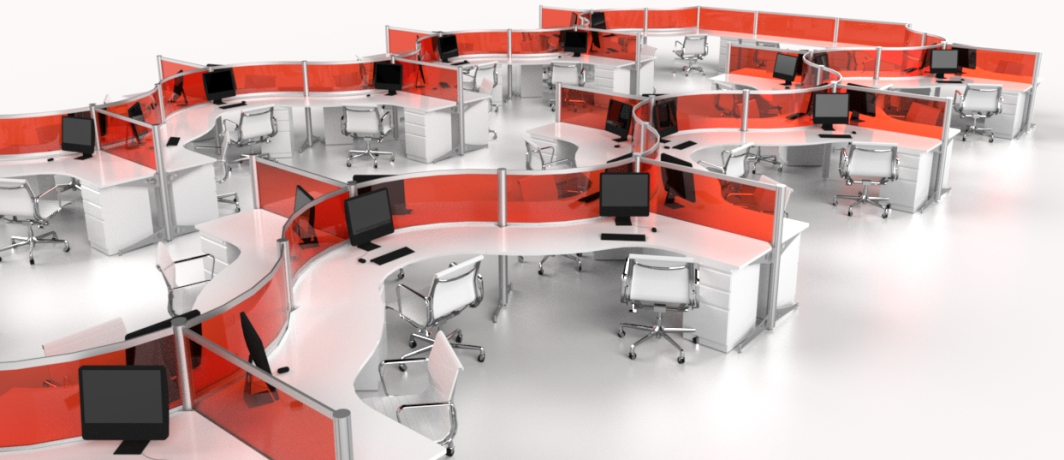 Orbit
Orbit concepts
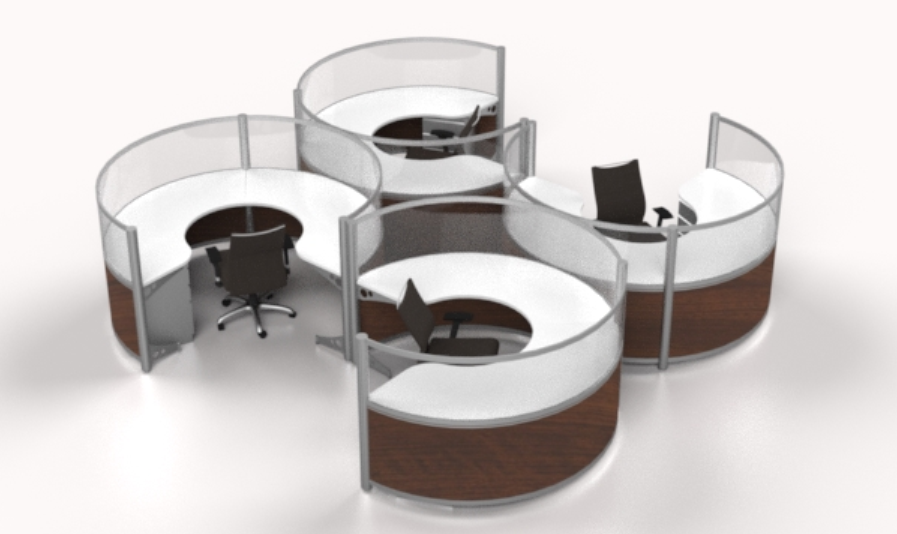 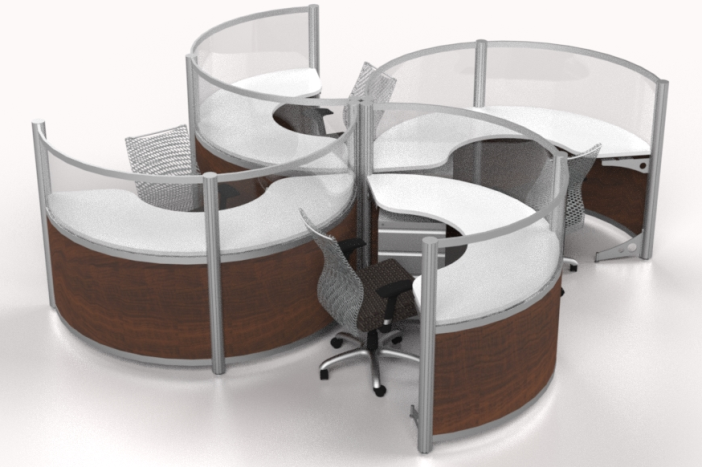 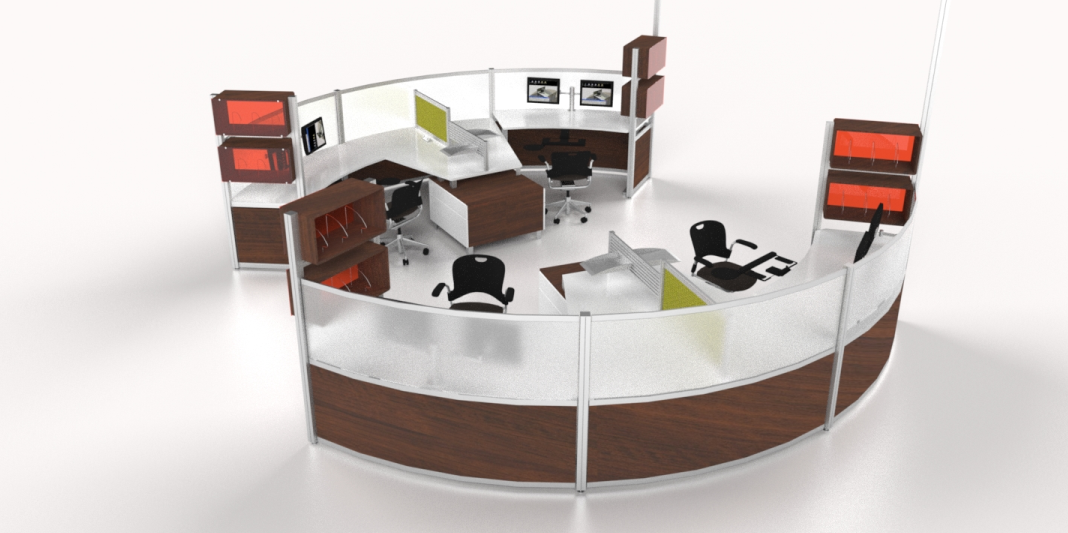 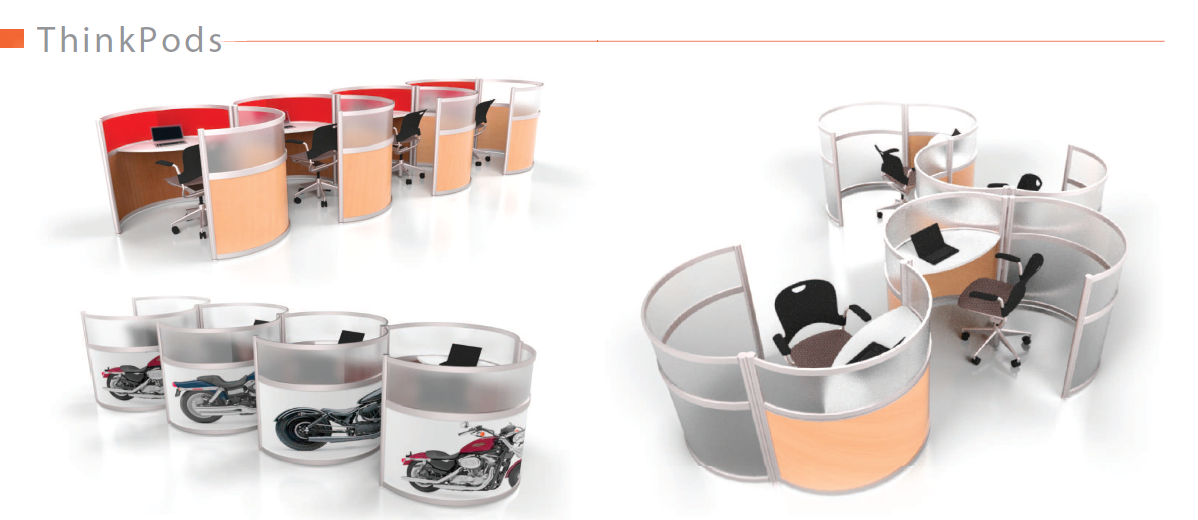 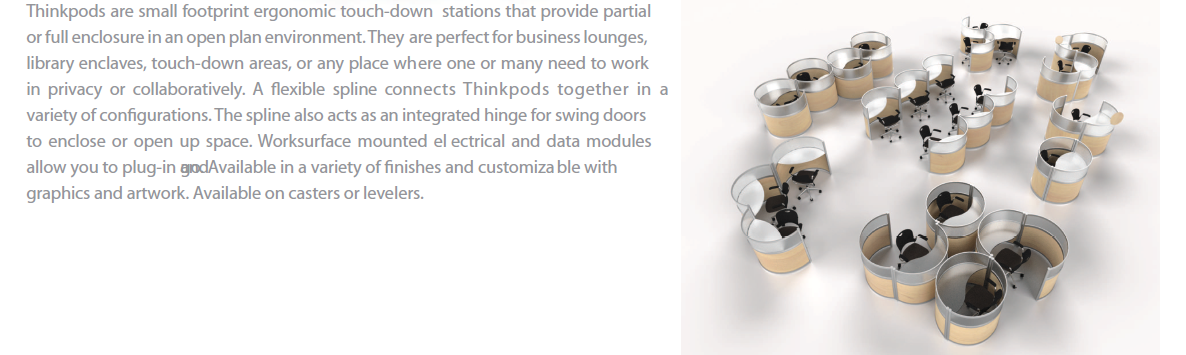 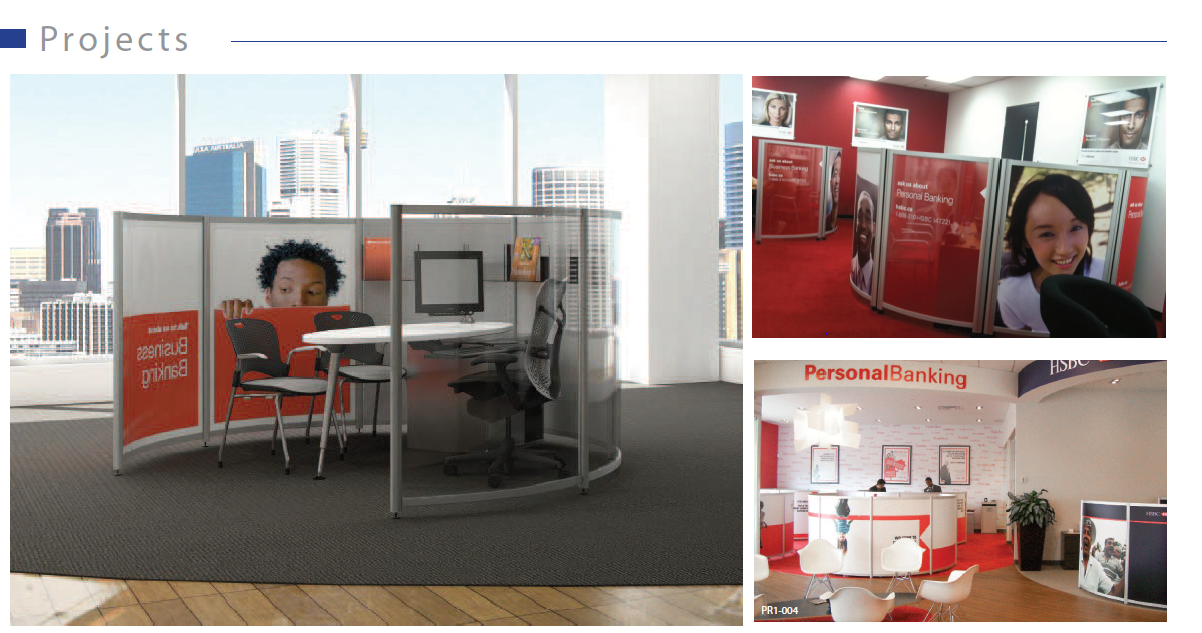 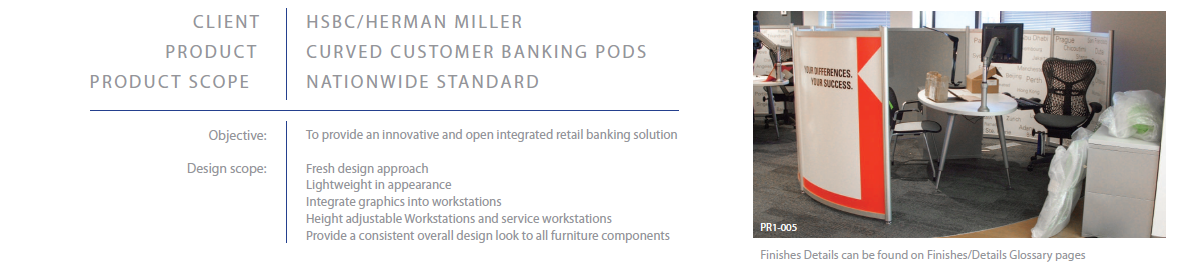 Features
Architectural
1.5” Tops and Gables
Workwall Storage
Simplicity & Elegance
New Casegoods
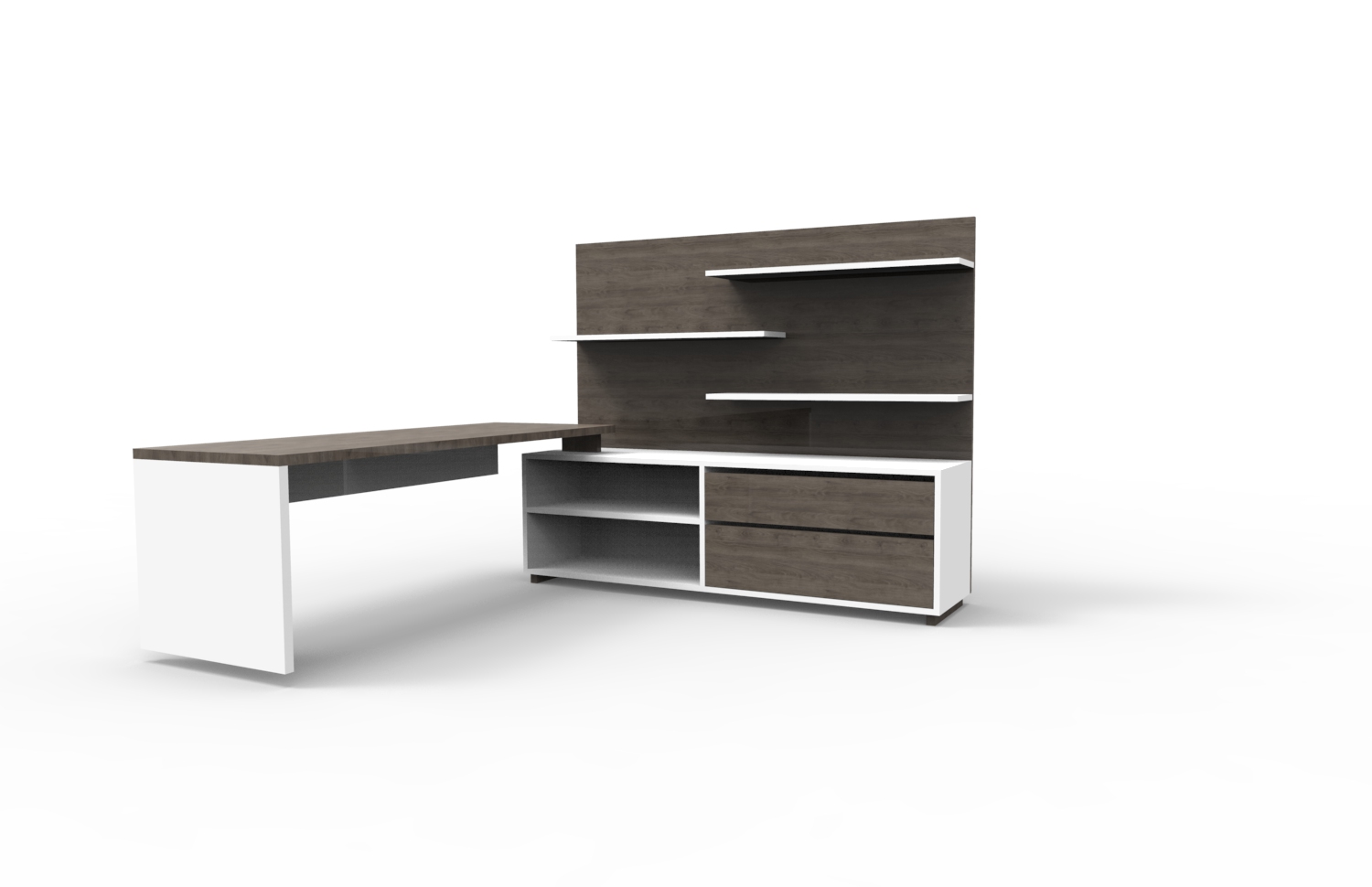 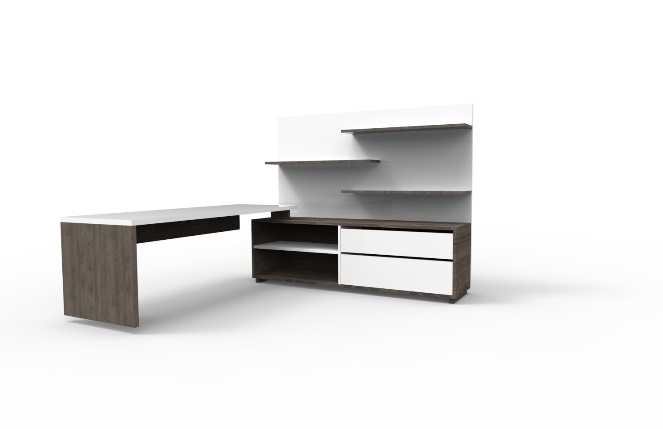 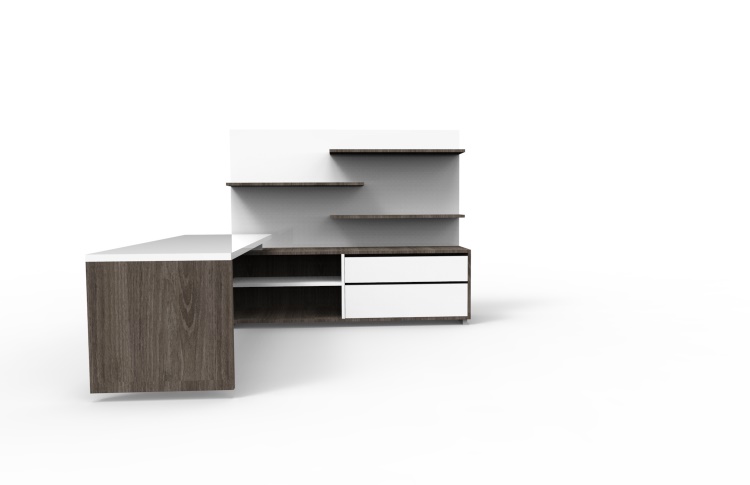 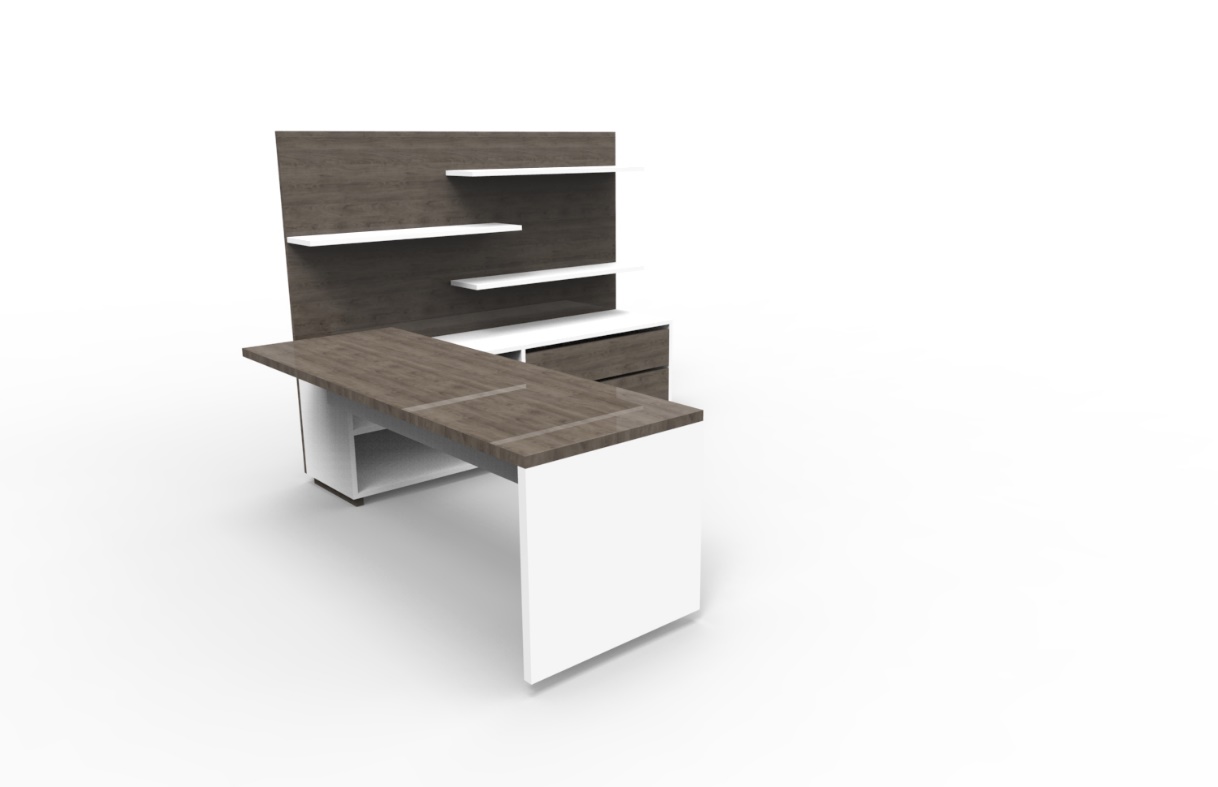 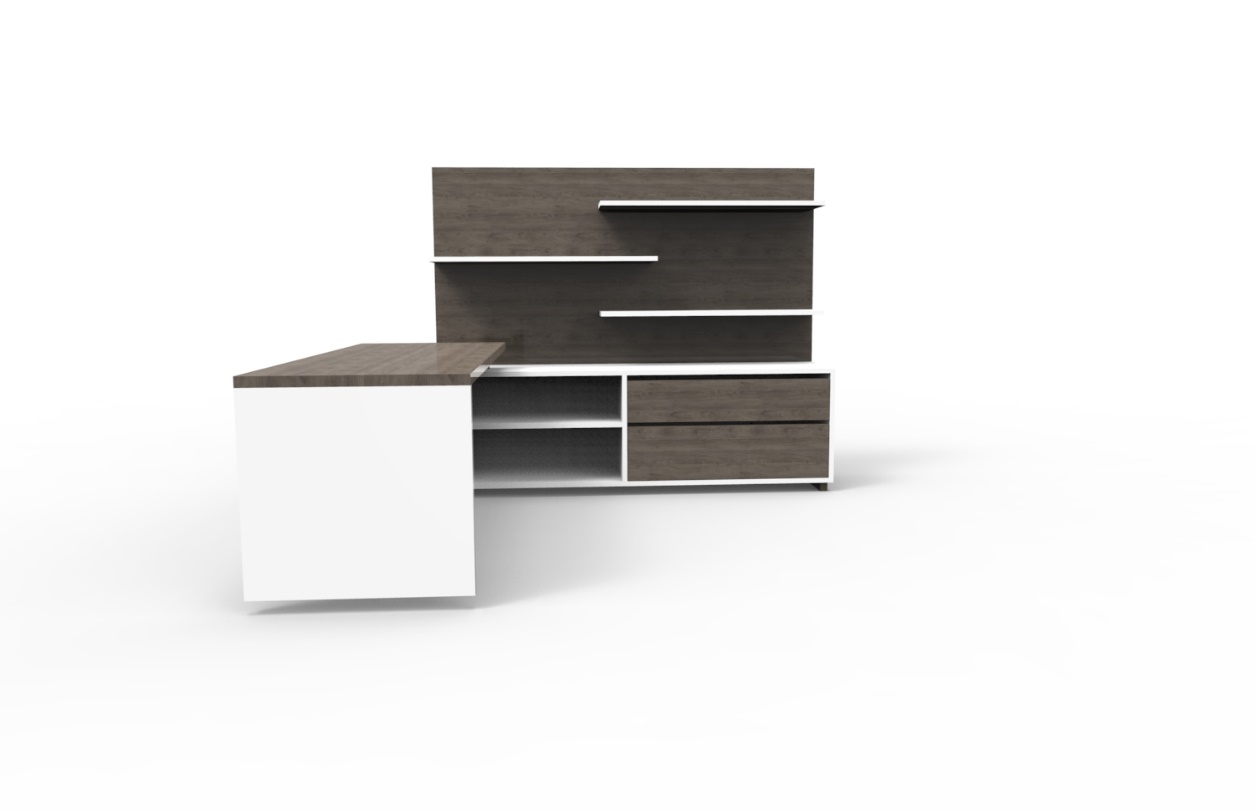 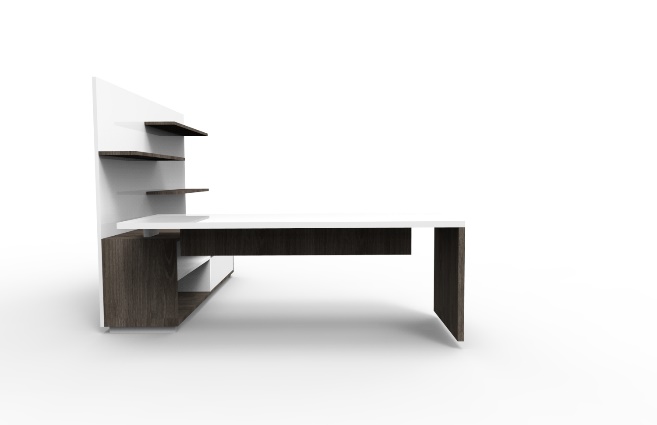 Let us do the work!
We will work closely with the dealer, designer and client 
Conceptual Design Services (start from scratch)
Full Product Specification and Pricing
Full 3D Color Renderings
Development of 3D CAD files
Animation
Delivery & Installation
This means……
Reduced overhead costs and better profit margins!*
 fluidconcepts has a specialized team of industrial and interior designers to add design value!
 On average order proposals takes 6-8 hours at an approximate cost of $300-$500 – this is a complimentary service
 fluidconcepts does not  typically do the upfront space planning. This is provided by the dealer or designer
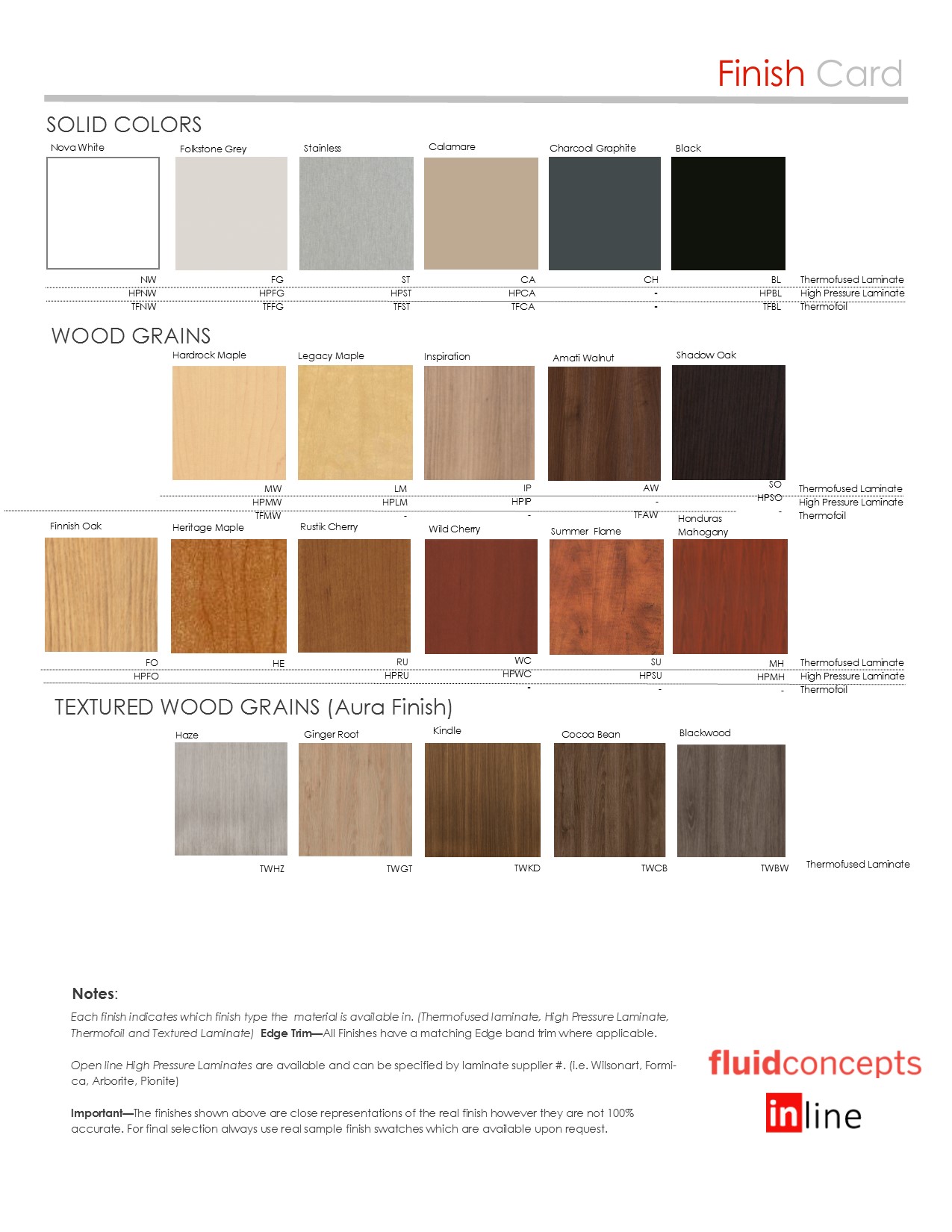 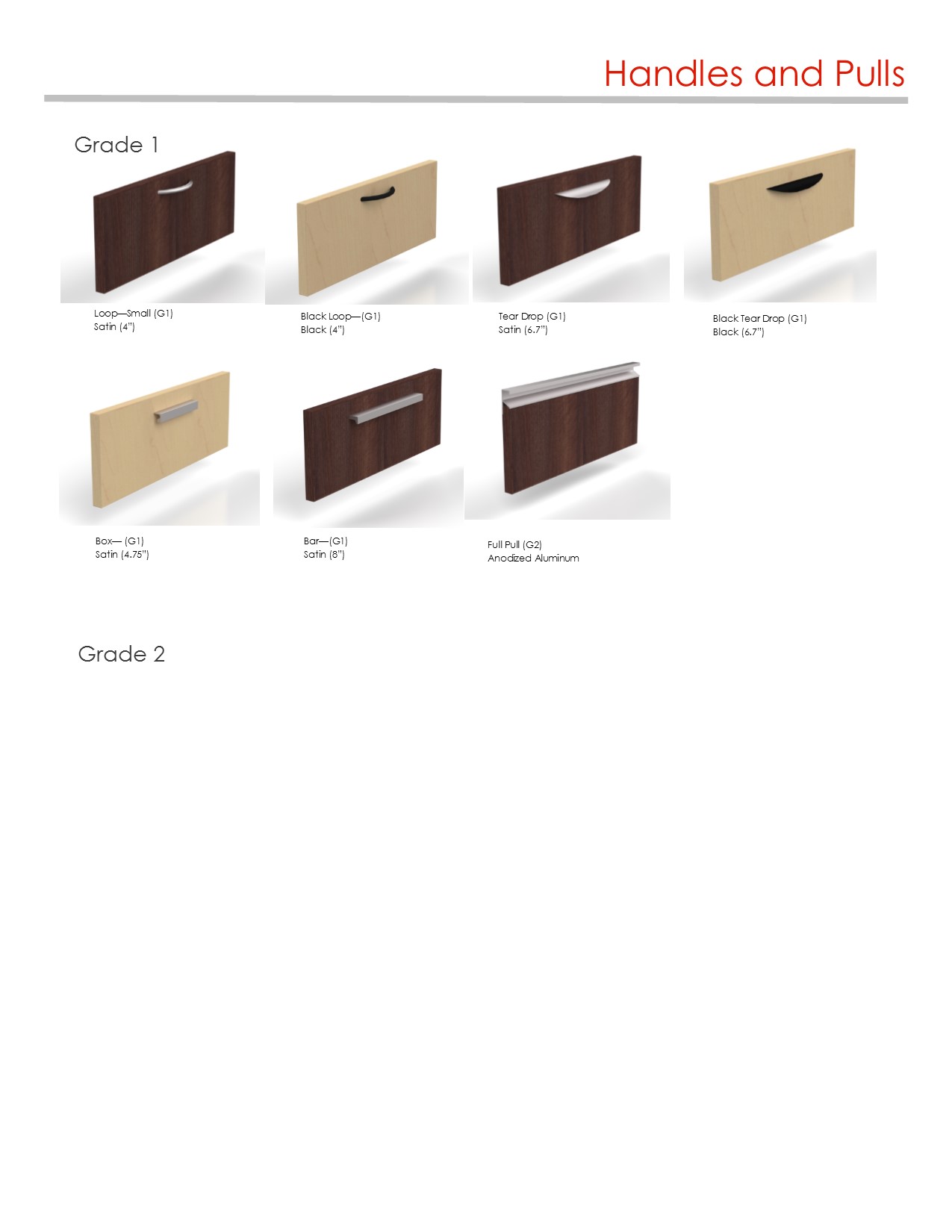 Let’s be Environmental!
82% overall recycle content

Compliant with 
ANSI/BIFMA X7.1-2007 LEEDR EQ Credit 4.5 
& GreenGuard compliant.
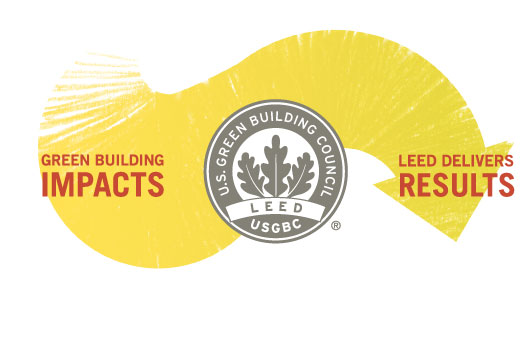 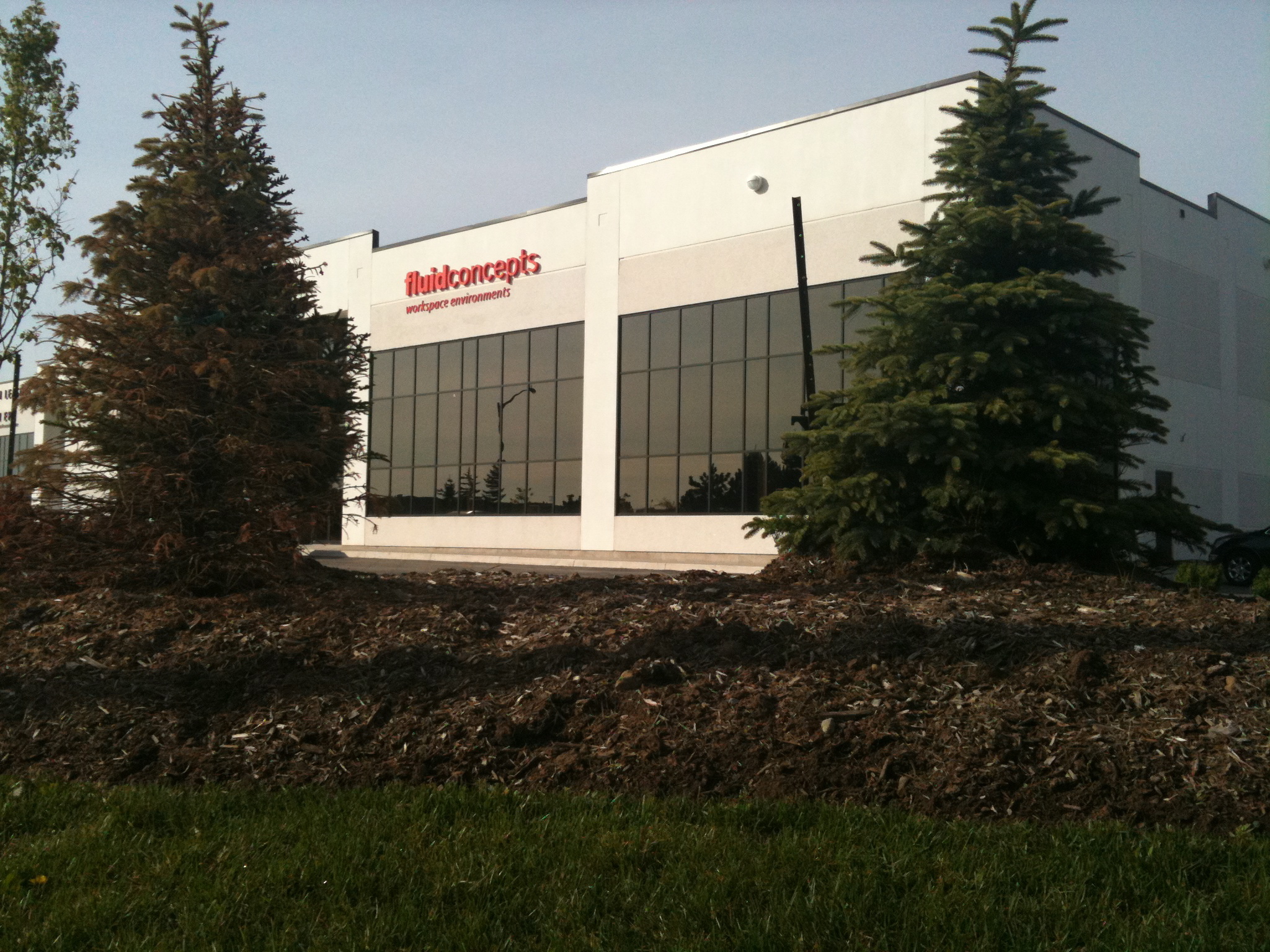 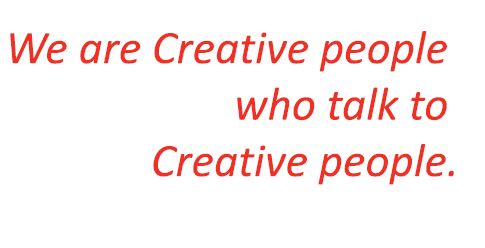 fluidconcepts was created in 2000 
Who are we - designers, marketers and manufactures of alternative contract furnishings
Over 20,000 sq ft of showroom space through out Canada and the United States
Our manufacturing and distribution facility is located just outside Toronto, Ontario
The staff is an experienced collective from Knoll, Teknion, Inscape, Spec and Tayco
We offer complete Design, Product Development and Manufacturing Services (n/c)
Rapid Growth pattern of 25-30% from 2009 to present
Result – Awards such as ‘Canada’s 100 Fastest Growing Companies’*- Profit Magazines 
Core target audience is Architects, Designers and end users seeking personalized    solutions at affordable prices
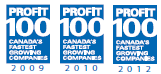 For all things Fluid … WWW.fluidgroup.com
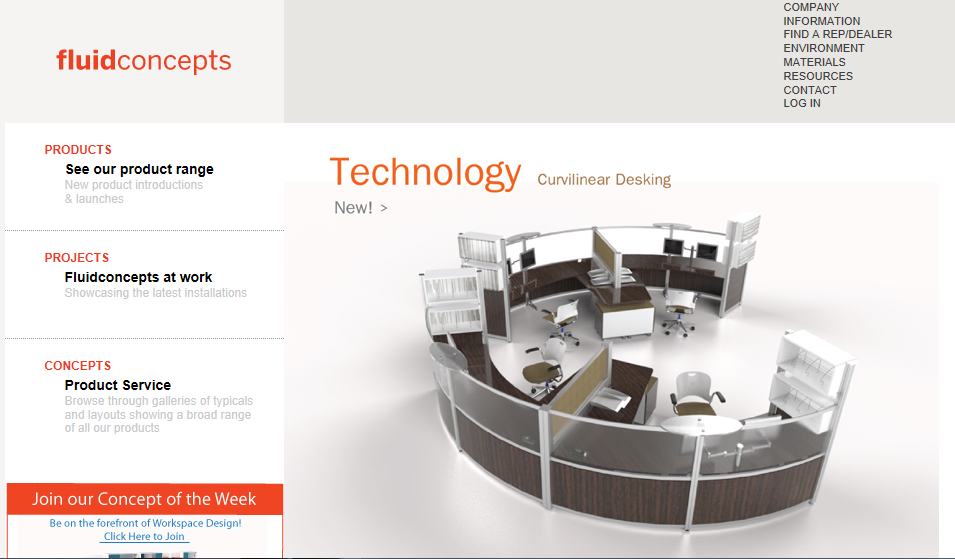